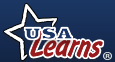 Ready for the Interview
N-400 Part 7: Biographic Information
Listen to Hai (2-8)
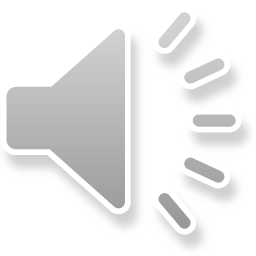 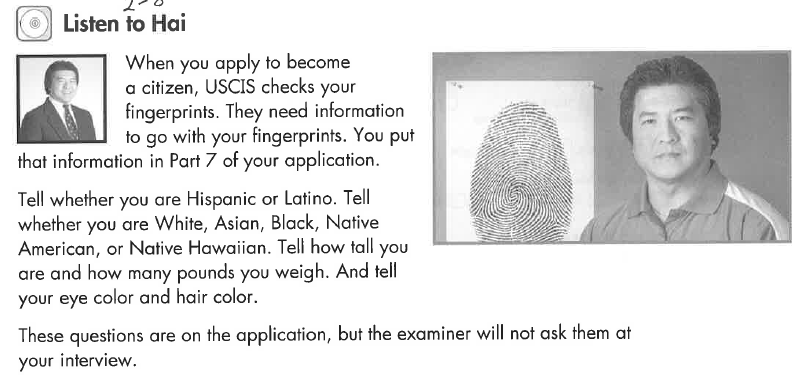 Hai’s Form
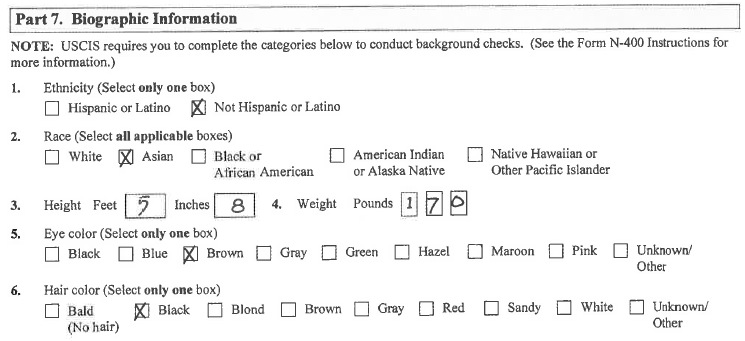 Key Vocab:
Race	   Ethnicity		Eye color 
Weigh	   Tall			Hair Color
What Will YOU Say?
White	
Asian
Latino	
African American 
Native American or Alaska Native
Native Hawaiian or Pacific Islander
What race are you?
What ethnicity are you?